Research Methods in Education Session 3
Case Study, Ethnography and Action Research
Three approaches at the ‘qualitative’ end of the research continuum – depth over breadth
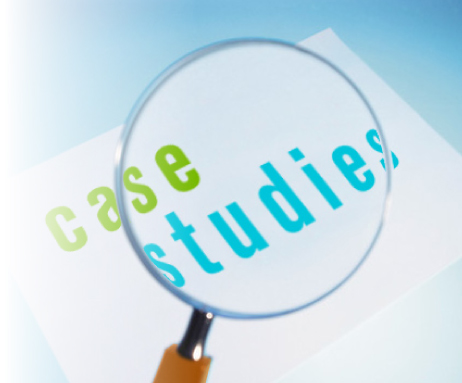 Characteristics of case study research
it has clearly-defined boundaries (space/time/concrete/abstract) – what is the ‘case’?)

focusses around an ‘instance’

it uses in-depth methods focusing on relationships and processes (often qualitative)

it usually employs several methods
Characteristics of case studies
They generally involve a great deal of data collected by a variety of different methods

They can legitimately include both quantitative and qualitative methods of enquiry

They can be descriptive, exploratory or explanatory, or a combination of these

They have a quality of authenticity

Very often they are a study over time

They very often ‘offer a surrogate experience and invite the reader to underwrite the account’
Some strengths of case studies
Can give a deep rich picture

Offer a holistic view

Can be interesting and real to read

Can accommodate a variety of evidence within their framework

Are flexible in accommodating change of direction

Can explore complex social situations
Some possible limitations of case studies
Seen by some as a generally low status research method

Can lack rigour and may be too subjective in outcome

Can be long-winded and boring to read

Can take a long time to carry out

Do not readily allow generalisations (how ‘typical’ is the case?)

Tend to lack replicability

Can be over-descriptive and lacking in analysis
Case study (Fryer, 2009)
What is the ‘case’ here and what are its boundaries?
Is any rationale presented to justify the use of a case-study approach?
What is the principle source of data? 
What sampling strategy was employed?
Are the conclusions justified by the data presented?
Are there any ways in generalisation is possible from this study?
Is this a case study?
Ethnography
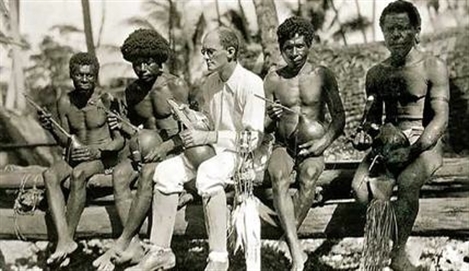 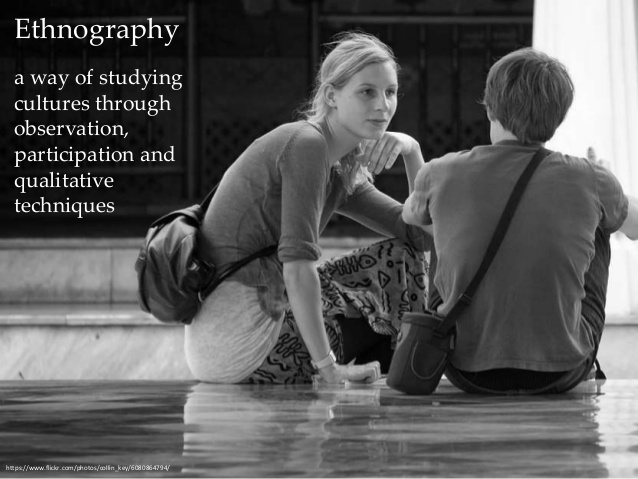 Ethnography
Ethnography deals with description of societies or groups; its basis is in anthropology

Involves participant observation studies;

Tends to take place over extended periods;

The researcher, or ‘ethnographer’:

is usually ‘immersed’ in the research;
seeks to adopt the perspective of the observed;
is usually a stranger to the situation studied.
Exploring ethnography
Use the Library search engine to find the journal Ethnography and Education.
Browse the contents of a recent edition and find a study which appeals to you.
Skim it to get a sense of the approach.
What sort of research questions might ethnographic studies address?
For discussion …
What sort of problems might emerge in ethnographic research?
Is it possible for a teacher to be an ethnographer?
What might be distinctive about data collection in ethnographic research?
What is the difference between a case study and an ethnographic account?
Action Research
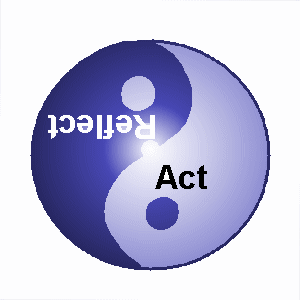 Action research is …
developmental
collaborative
participatory
self-evaluative
reflective
emancipatory
Always cyclical …
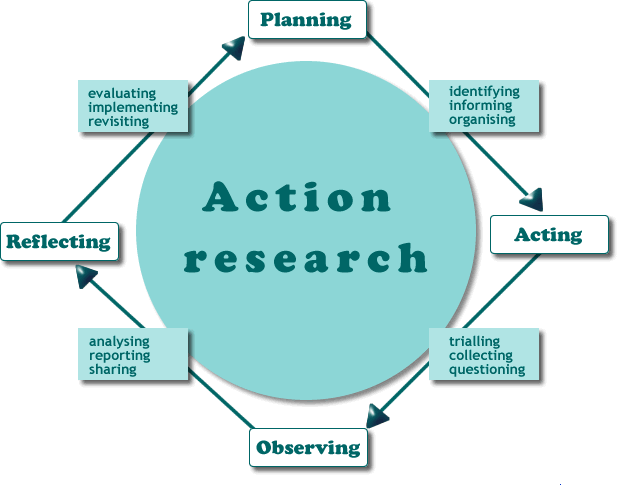 Often spiral …
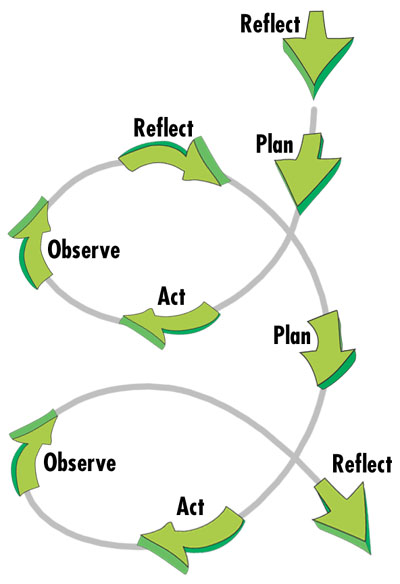 Meta-cycles …
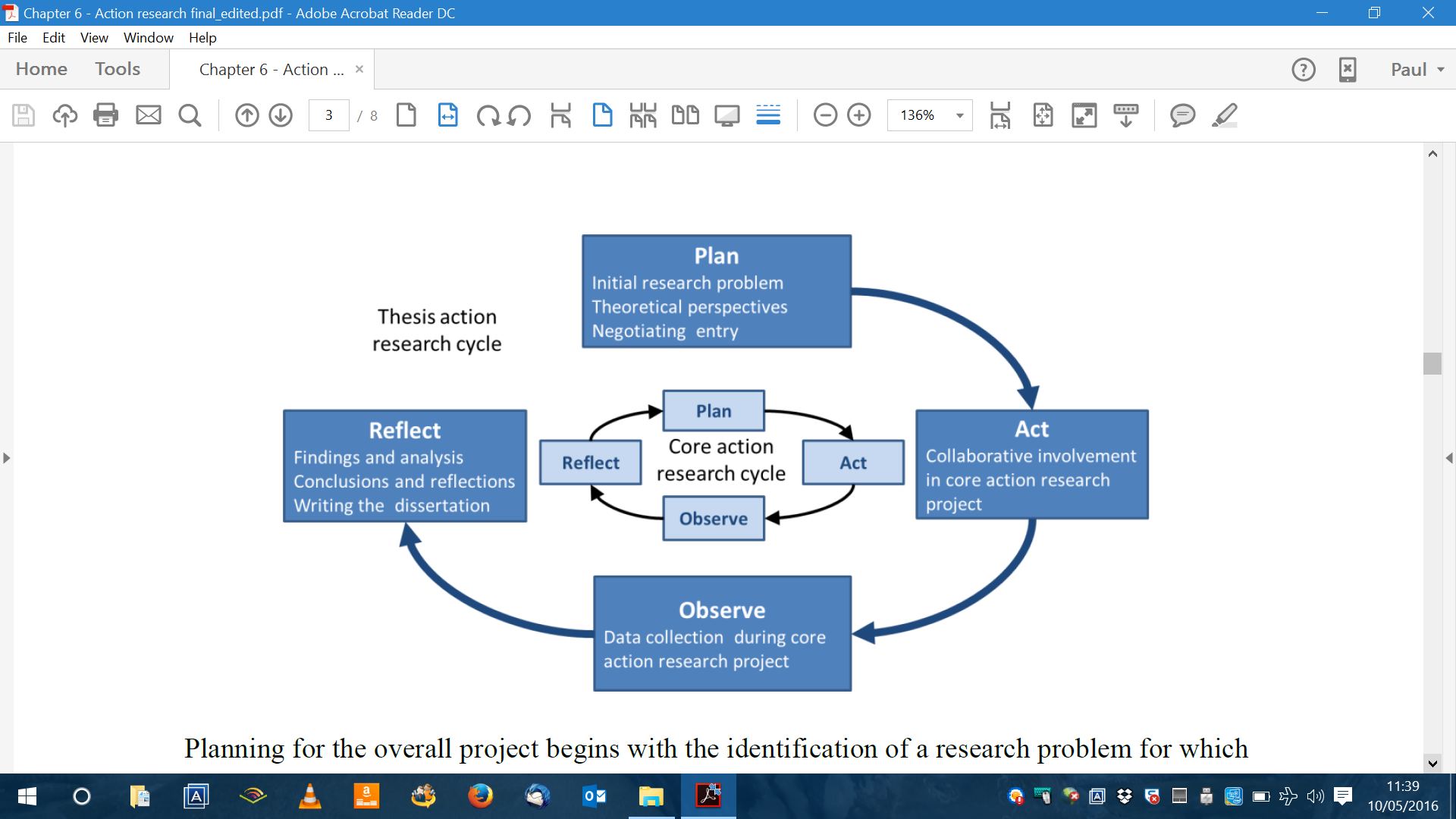 Is this action research?
From your reading of Cohen, et al. …
What are the strengths of an action research approach?
What are its limitations?
What is distinctively different about action research from other approaches?
Would you do it?